Тема урока:
«Культура России во второй
половине XVIII века»
(художественная культура)
Киселев К. А. 
Учитель истории
План урока
Особенности развития художественной культуры России.
Направление в литературе.
Направление в русской архитектуре.
Живопись и скульптура.
Развитие и становление русского театра и русской музыки.
Особенности развития художественной культуры России
Достижение сплава «европеизма» и национального своеобразия;
Чтение литературных произведений не только в светских салона, но и среди зарождающейся интеллигенции;
Нормой «просвещенного» общества становятся спектакли и музыкальные вечера;
Коллекционирование книг, картин, фарфора.
Направление в литературе
Складывается развитая система жанров – ода, басня, элегия, трагедия, комедия, повесть, роман.
Новый литературный язык и новая система стихосложения.
Василий Кириллович Тредиаковский(1703-1768)
Виват Россия! Виват драгая!
Виват надежда! Виват благая!
Скончу на флейте стихи печальны,
Зря на Россию чрез страны дальны:
Сто языков надобно б было
Прославить все то, что в тебе мило!
Денис Иванович Фонвизин (1744-1792)
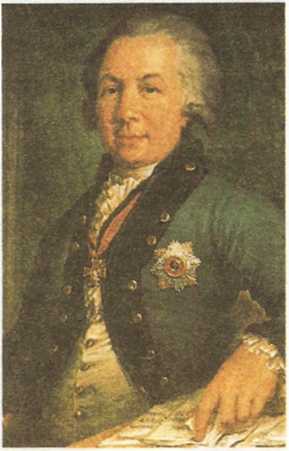 Гаврила Романович Державин (1743 – 1816)
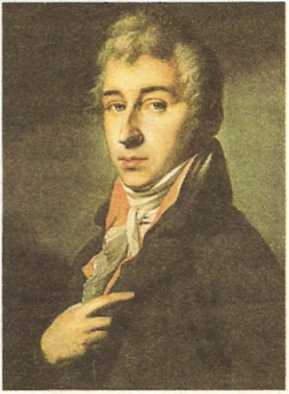 Николай Михайлович Карамзин (1766 – 1826)
Основатель в литературе жанра -сентиментализм  - особое внимание  к душевному миру человека.
Александр Николаевич Радищев (1749 – 1802)
В своих произведения, в художественной форме, поставил проблему необходимости ликвидации самодержавия и крепостничества
Направление в русской архитектуре
Стремление показать возрастающую мощь Российской империи.
Воплощаются национальные традиции русского зодчества, обогащенные мировым наследием.
Варфоломей Варфоломеевич Растрелли (1700 – 1771)
Барокко:
Пышность фасадов;
Фасады украшены колоннами, расставленными по всему фасаду
Зимний дворец в Петербурге
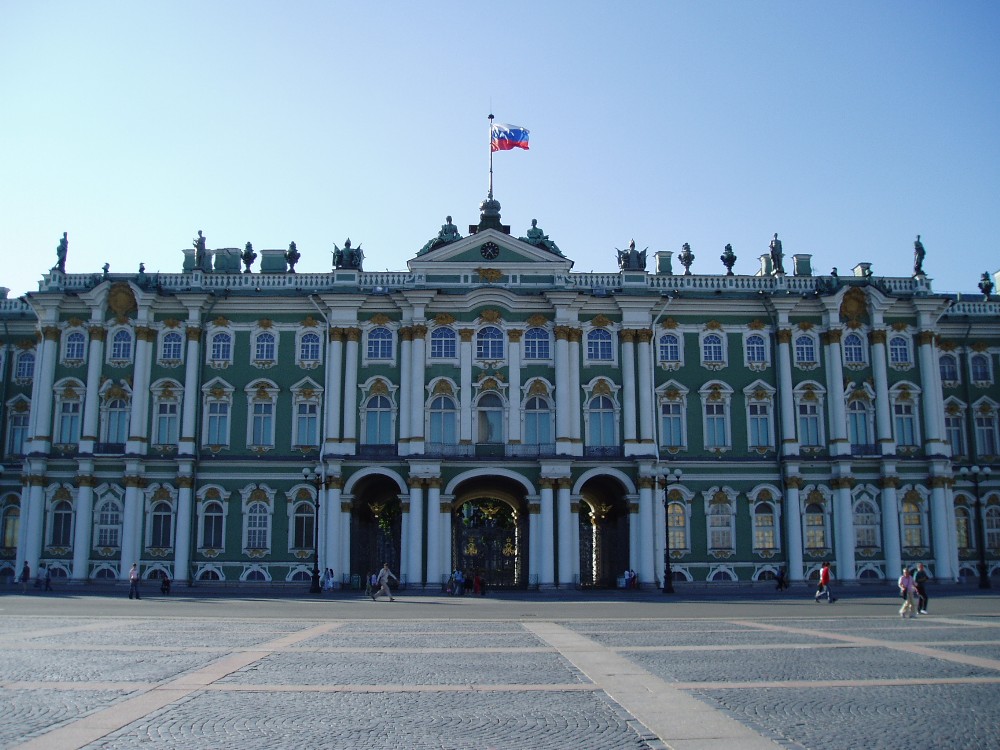 Василий Иванович Баженов (1738 – 1799)
Классицизм:
использование античных архитектурных сооружений
Дом Пашкова в Москве
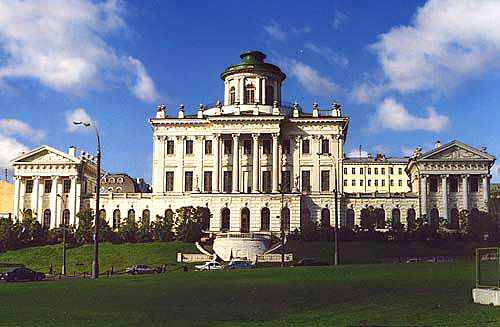 Живопись и скульптура
Расцвет отечественной живописи и скульптуры;
Разнообразие жанров: от традиционных портретов и исторической живописи до театральных декораций, пейзажей, натюрмортов, сцен из народной жизни;
1757 год – учреждение Академии художеств.
Иван Петрович Аргунов (1729-1802)
Портрет крестьянки                                     Портрет К.А. Хрипунова.                
                   в русском костюме.
Дмитрий Григорьевич Левицкий (1735 – 1822)
Портрет Н.И.Новикова                            Портрет П.А.Демидова
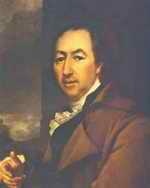 Этьен Фальконе (1716 - 1791)
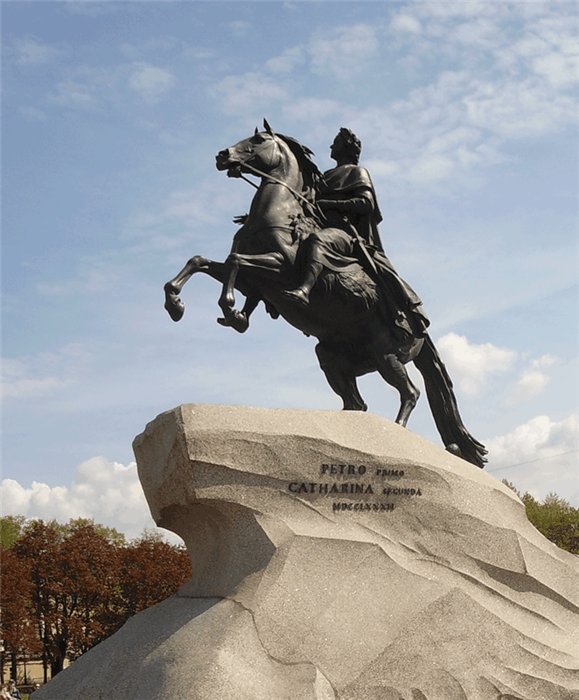 «Медный всадник»
Являлся представителем светского жанра классицизм
Развитие и становление русского театра и русской музыки
Открытие театров при учебных заведениях;
1756 – учреждение «Русского для представления трагедий и комедий театр»;
Крепостные театры;
1779 г. – открытие первых частных театров.
Федор Григорьевич Волков (1729 – 1763)
Российский государственный академический театр драмы     имени Федора Волкова (Ярославль)
Зрительный зал Эрмитажного театра
Ведущие актрисы русского театра
Татьяна Васильевна Шлыкова – Гранатова
Просковья Ивановна Ковалева – Жемчугова
В XVIII формируется русская композиторская школа
Е. И. Фомин
(1761-1800)
Д. С. Бортнянский (1751-1825)
Итоги развития русской культуры второй половины XVIII века
Формирование новых видов искусства – живопись, литература, архитектура; 
Создание и развитие основ отечественной науки.
За короткие сроки Россия становится не только великой военной державой, но и одним из крупнейших культурных государств Европы.